LS Region
2018 Homicides = 
2019 Homicides =
2020 Homicides =
SAN DIEGO ANTI VIOLENCECOMMUNITY MEETING
A-E
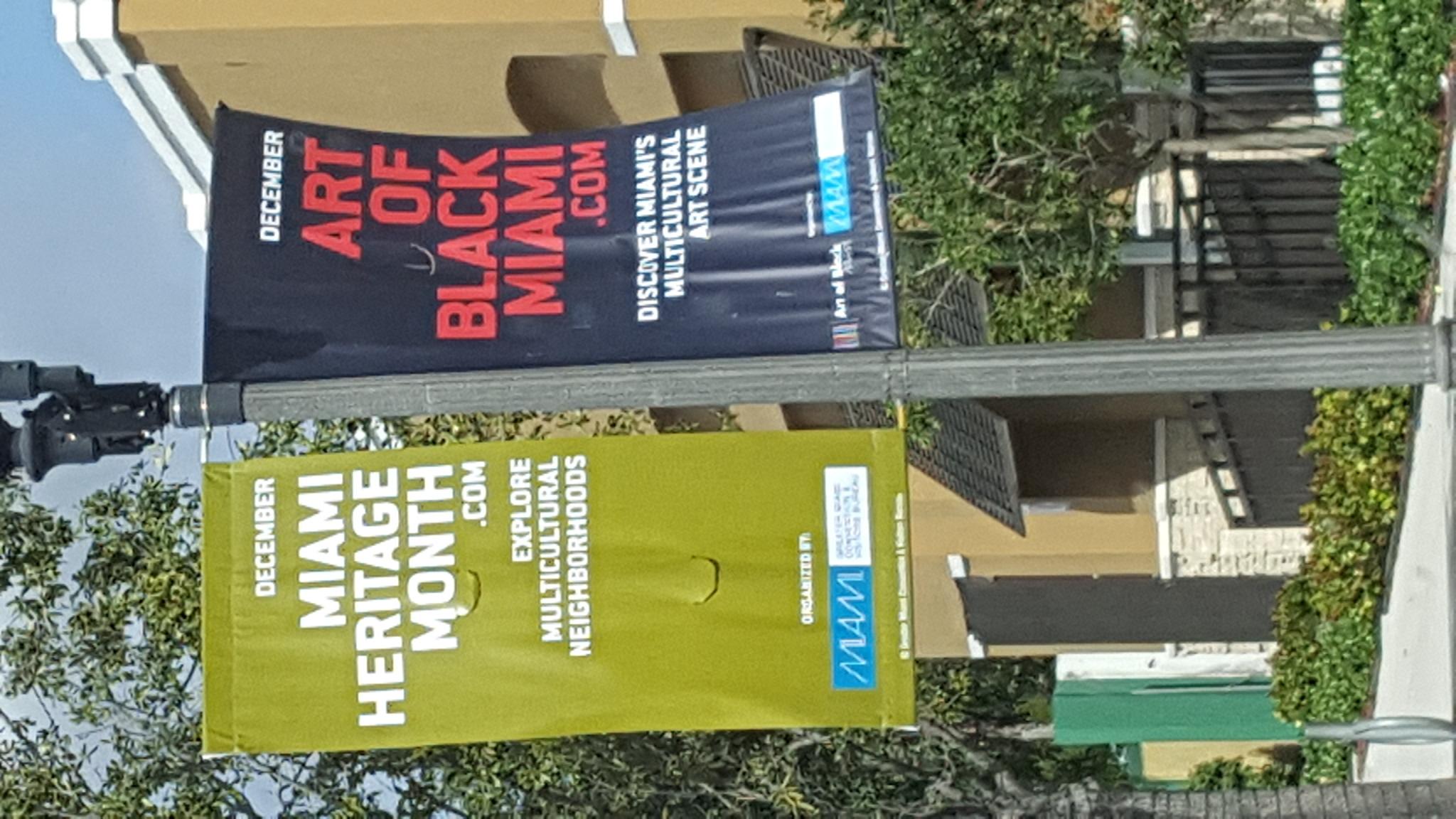 63rd & Damen
Gary, IN Conventions

1/8/22	=  Auto Mechanic Convention

1/15/22	=  Farming  Convention

1/22/22	=  Missing Person Summit

1/29/22	=  Veterinarian Convention
Reasons to Meet

Identify, cultivate, and enrich all San Diego Entertainers

Identify, cultivate, and enrich all San Diego 7th graders
Photo:
MONDAY, JANAURY 3, 2022
9:00 PM-9:30 PM CST
ZOOM MEETING
Call to Register & Secure Zoom ID
312 405-8844
SAN DIEGO, CA 92135
2022 TOURS:
Chgo’s = 63rd & Damen	& Pacific B. 	tours University Heights
Chgo’s = 58th & Winchester	& City Heights	tours University Heights
Chgo’s = 58th & Loomis	& North Park	tours University Heights
Chgo’s = 71st & Ashland	& LaMesa	tours University Heights
1/3/22 – Skyline
2/7/22 – Sherman Heights
3/7/22 – Old Town
4/4/22 – El Cajon
5/2/22 – Spring Valley
6/6/22 – South Park
7/4/22  – Mission Beach 
8/1/22  – Southeast S.D.
9/5/22  – Ocean Beach
10/3/22 – Lemon Grove
11/7/22 – Coronado
12/5/22 – University Heights
www.nationalblockclubuniversity.com/sandiego
849.2150.622….3
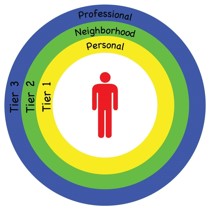 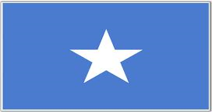 Dimes to Sister City 
West Englewood, Chicago
Pennies to Somalia
45th FL
65th FL
LS Region
2018 Homicides = 
2019 Homicides =
2020 Homicides =
SAN DIEGO ANTI VIOLENCECOMMUNITY MEETING
F-K
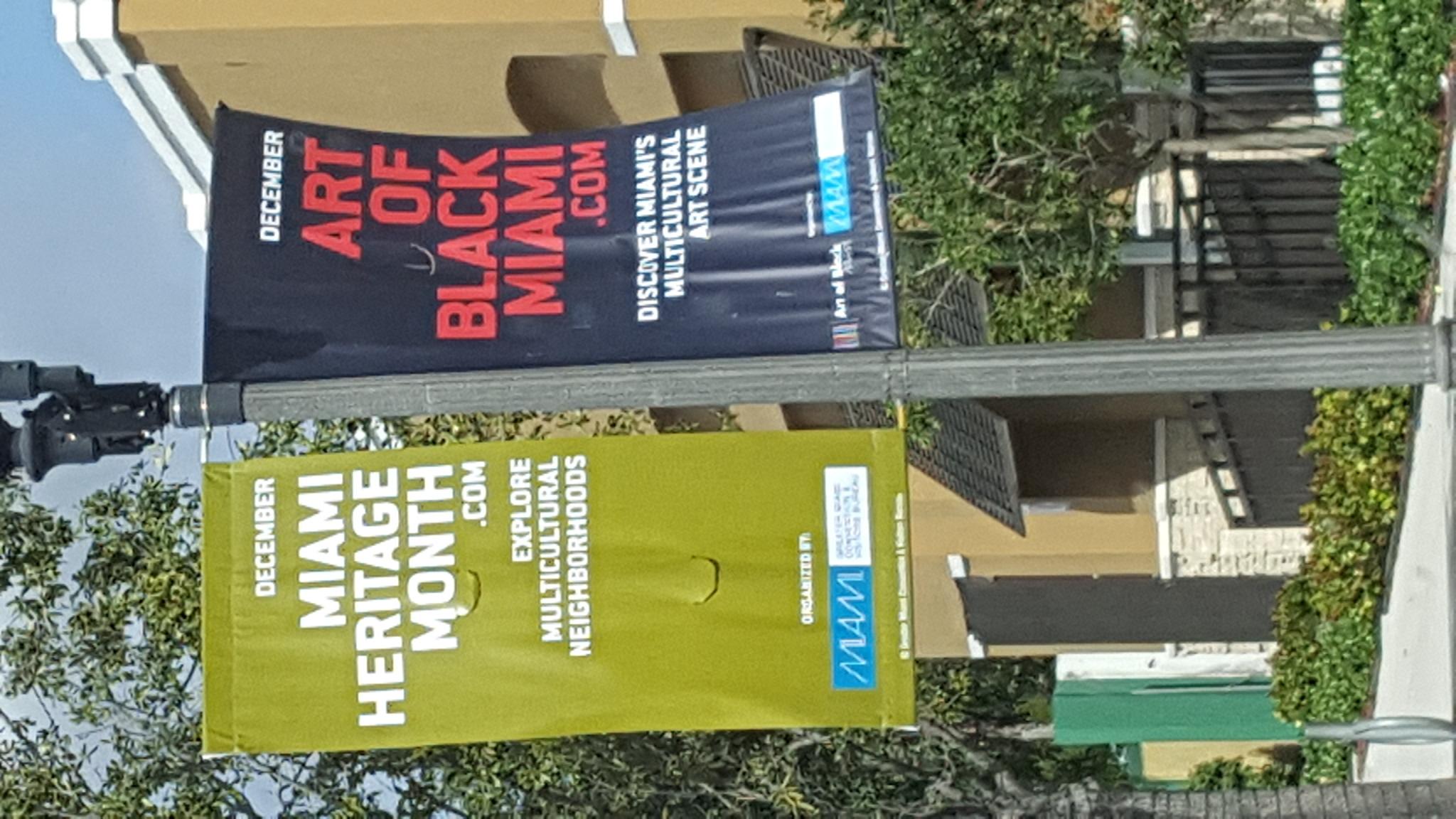 63rd & Damen
Gary, IN Conventions

2/5/22	=  Black History Convention

2/12/22	=  Photography  Convention

2/19/22	=  Entrepreneurs Convention

2/26/22	=  Outdoor Fishing Convention
Reasons to Meet

Identify, cultivate, and enrich all San Diego Entertainers

Identify, cultivate, and enrich all San Diego 7th graders
Photo:
MONDAY, FEBRUARY 7, 2022
9:00 PM-9:30 PM CST
ZOOM MEETING
Call to Register & Secure Zoom ID
312 405-8844
SAN DIEGO, CA 92135
2022 TOURS:
Chgo’s = 63rd & Damen	& Pacific B. 	tours University Heights
Chgo’s = 58th & Winchester	& City Heights	tours University Heights
Chgo’s = 58th & Loomis	& North Park	tours University Heights
Chgo’s = 71st & Ashland	& LaMesa	tours University Heights
1/3/22 – Skyline
2/7/22 – Sherman Heights
3/7/22 – Old Town
4/4/22 – El Cajon
5/2/22 – Spring Valley
6/6/22 – South Park
7/4/22  – Mission Beach 
8/1/22  – Southeast S.D.
9/5/22  – Ocean Beach
10/3/22 – Lemon Grove
11/7/22 – Coronado
12/5/22 – University Heights
www.nationalblockclubuniversity.com/sandiego
849.2150.622….3
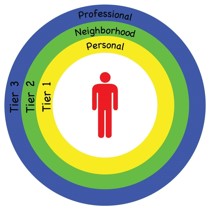 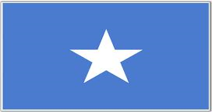 Dimes to Sister City 
West Englewood, Chicago
Pennies to Somalia
45th FL
65th FL
LS Region
2018 Homicides = 
2019 Homicides =
2020 Homicides =
SAN DIEGO ANTI VIOLENCECOMMUNITY MEETING
L-O
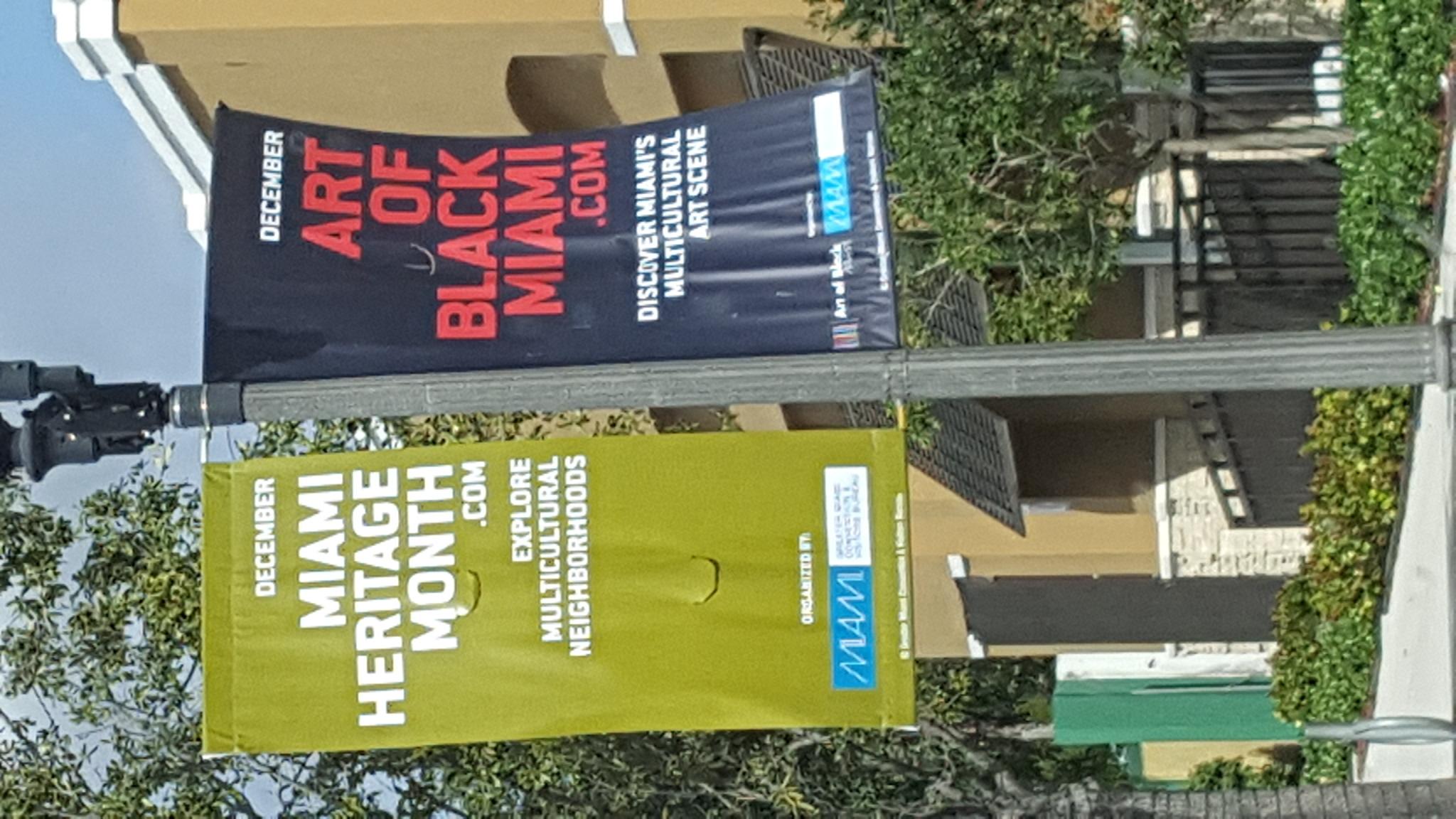 63rd & Damen
Gary, IN Conventions

3/5/22	=  Nursing Convention

3/12/22	=  Doctor/Dentist Convention

3/19/22	=  Africa Convention

3/26/22	=  Science Convention
Reasons to Meet

Identify, cultivate, and enrich all San Diego Entertainers

Identify, cultivate, and enrich all San Diego 7th graders
Photo:
MONDAY, MARCH 7, 2022
9:00 PM-9:30 PM CST
ZOOM MEETING
Call to Register & Secure Zoom ID
312 405-8844
SAN DIEGO, CA 92135
2022 TOURS:
Chgo’s = 63rd & Damen	& Pacific B. 	tours University Heights
Chgo’s = 58th & Winchester	& City Heights	tours University Heights
Chgo’s = 58th & Loomis	& North Park	tours University Heights
Chgo’s = 71st & Ashland	& LaMesa	tours University Heights
1/3/22 – Skyline
2/7/22 – Sherman Heights
3/7/22 – Old Town
4/4/22 – El Cajon
5/2/22 – Spring Valley
6/6/22 – South Park
7/4/22  – Mission Beach 
8/1/22  – Southeast S.D.
9/5/22  – Ocean Beach
10/3/22 – Lemon Grove
11/7/22 – Coronado
12/5/22 – University Heights
www.nationalblockclubuniversity.com/sandiego
849.2150.622….3
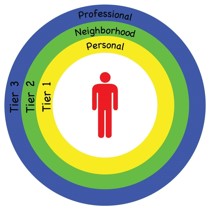 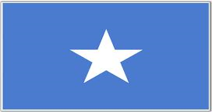 Dimes to Sister City 
West Englewood, Chicago
Pennies to Somalia
45th FL
65th FL
LS Region
2018 Homicides = 
2019 Homicides =
2020 Homicides =
SAN DIEGO ANTI VIOLENCECOMMUNITY MEETING
P-R
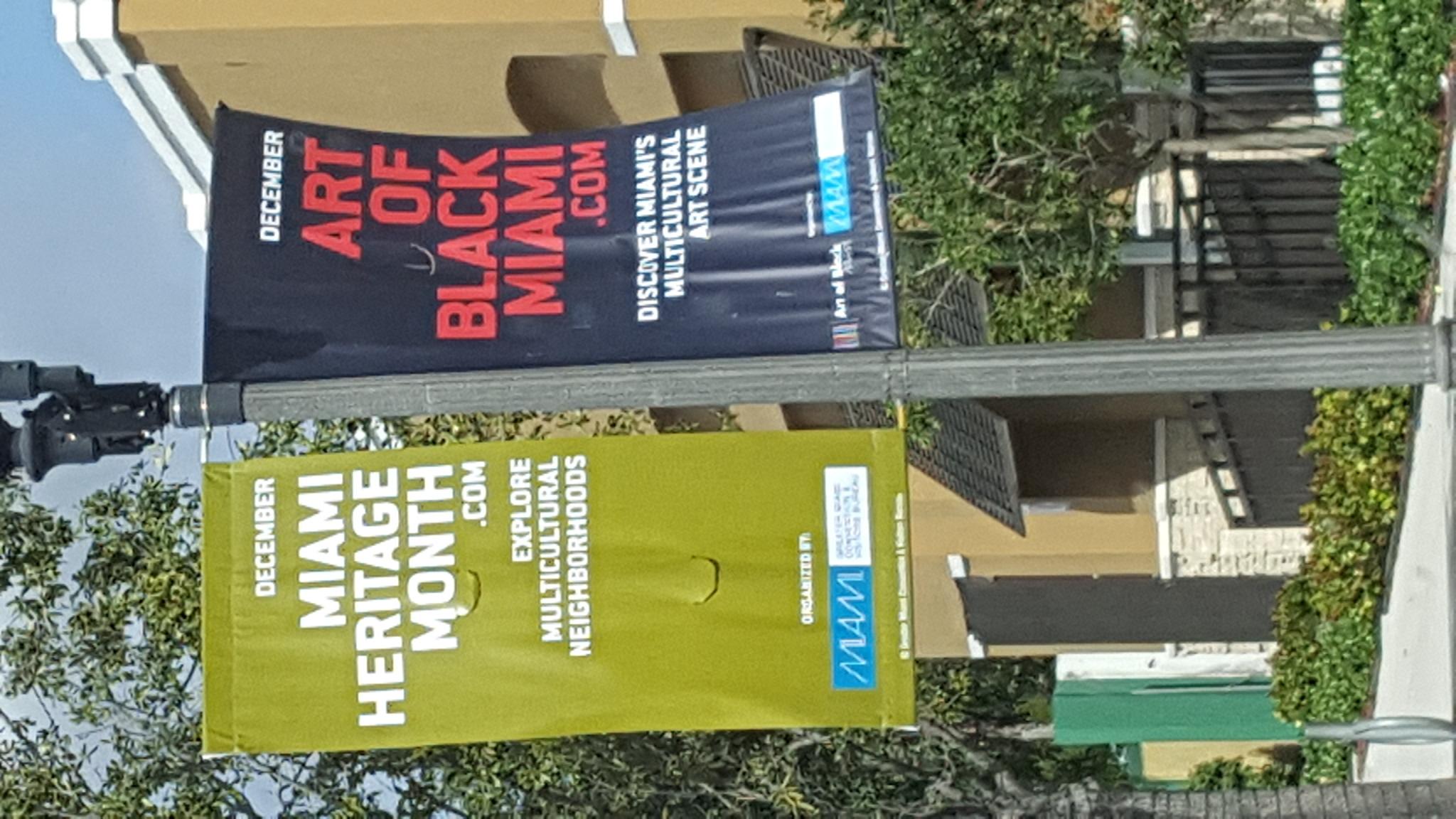 63rd & Damen
Gary, IN Conventions

4/9/22	=  K-3rd Grade Convention

4/16/22	=  4th-6th Grade Convention

4/23/22	=  7th-8th Grade  Convention

4/30/22	=  9th-12th Grade Convention
Reasons to Meet

Identify, cultivate, and enrich all San Diego Entertainers

Identify, cultivate, and enrich all San Diego 7th graders
Photo:
MONDAY, APRIL 4, 2022
9:00 PM-9:30 PM CST
ZOOM MEETING
Call to Register & Secure Zoom ID
312 405-8844
SAN DIEGO, CA 92135
2022 TOURS:
Chgo’s = 63rd & Damen	& Pacific B. 	tours University Heights
Chgo’s = 58th & Winchester	& City Heights	tours University Heights
Chgo’s = 58th & Loomis	& North Park	tours University Heights
Chgo’s = 71st & Ashland	& LaMesa	tours University Heights
1/3/22 – Skyline
2/7/22 – Sherman Heights
3/7/22 – Old Town
4/4/22 – El Cajon
5/2/22 – Spring Valley
6/6/22 – South Park
7/4/22  – Mission Beach 
8/1/22  – Southeast S.D.
9/5/22  – Ocean Beach
10/3/22 – Lemon Grove
11/7/22 – Coronado
12/5/22 – University Heights
www.nationalblockclubuniversity.com/sandiego
849.2150.622….3
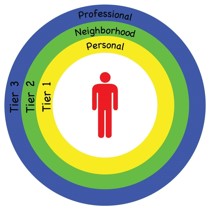 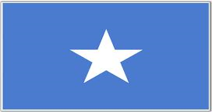 Dimes to Sister City 
West Englewood, Chicago
Pennies to Somalia
45th FL
65th FL
LS Region
2018 Homicides = 
2019 Homicides =
2020 Homicides =
SAN DIEGO ANTI VIOLENCECOMMUNITY MEETING
S-U
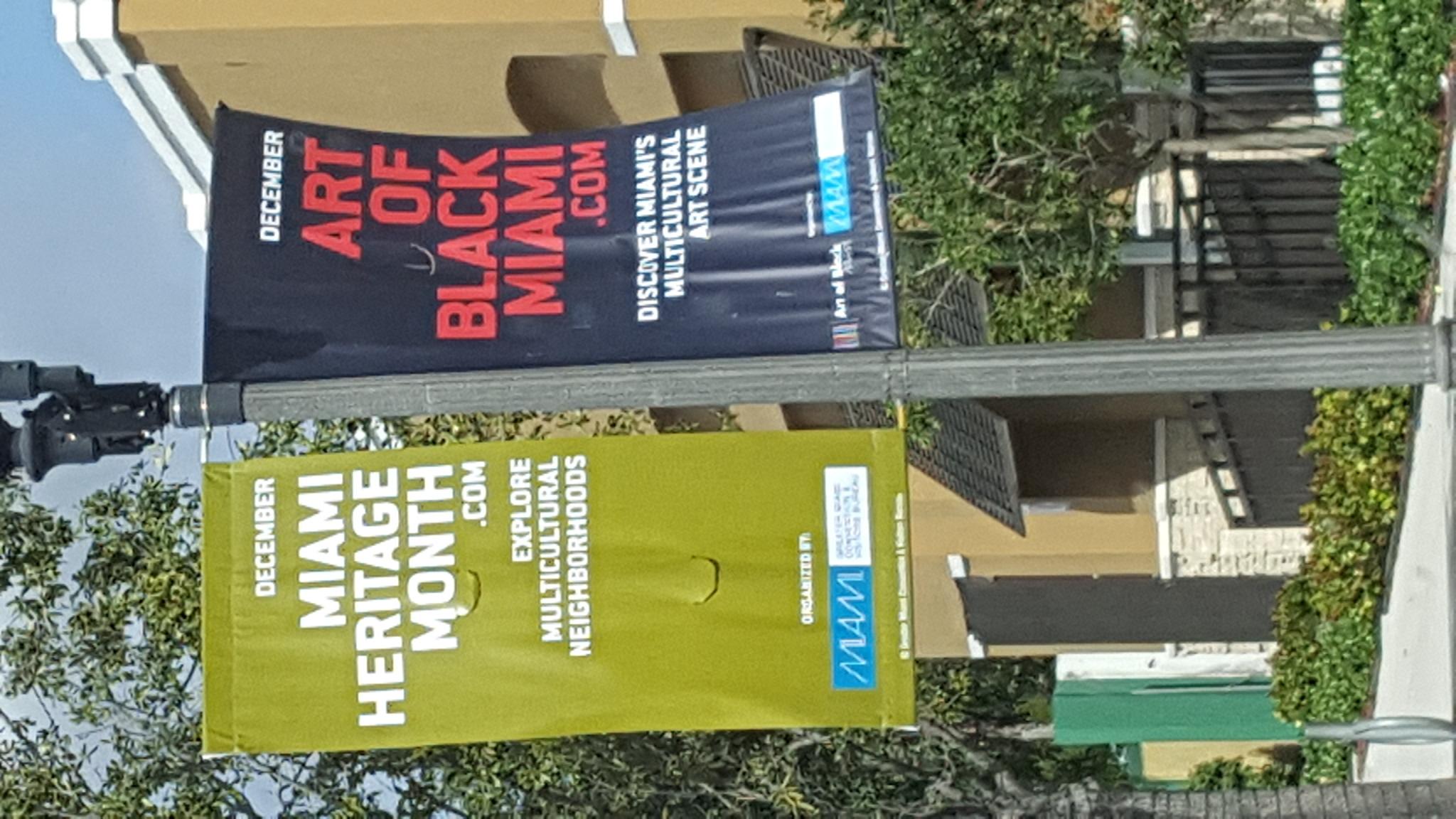 63rd & Damen
Gary, IN Conventions

5/7/22	=  Women Power Convention

5/14/22	=  Landlord Convention

5/21/22	=  Landscaping Convention

5/28/22	=  Book Author Convention
Reasons to Meet

Identify, cultivate, and enrich all San Diego Entertainers

Identify, cultivate, and enrich all San Diego 7th graders
Photo:
MONDAY, MAY 2, 2022
9:00 PM-9:30 PM CST
ZOOM MEETING
Call to Register & Secure Zoom ID
312 405-8844
SAN DIEGO, CA 92135
2022 TOURS:
Chgo’s = 63rd & Damen	& Pacific B. 	tours University Heights
Chgo’s = 58th & Winchester	& City Heights	tours University Heights
Chgo’s = 58th & Loomis	& North Park	tours University Heights
Chgo’s = 71st & Ashland	& LaMesa	tours University Heights
1/3/22 – Skyline
2/7/22 – Sherman Heights
3/7/22 – Old Town
4/4/22 – El Cajon
5/2/22 – Spring Valley
6/6/22 – South Park
7/4/22  – Mission Beach 
8/1/22  – Southeast S.D.
9/5/22  – Ocean Beach
10/3/22 – Lemon Grove
11/7/22 – Coronado
12/5/22 – University Heights
www.nationalblockclubuniversity.com/sandiego
849.2150.622….3
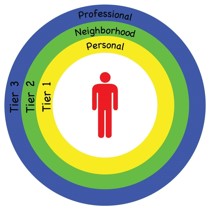 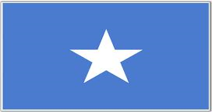 Dimes to Sister City 
West Englewood, Chicago
Pennies to Somalia
45th FL
65th FL
LS Region
2018 Homicides = 
2019 Homicides =
2020 Homicides =
SAN DIEGO ANTI VIOLENCECOMMUNITY MEETING
V-Z
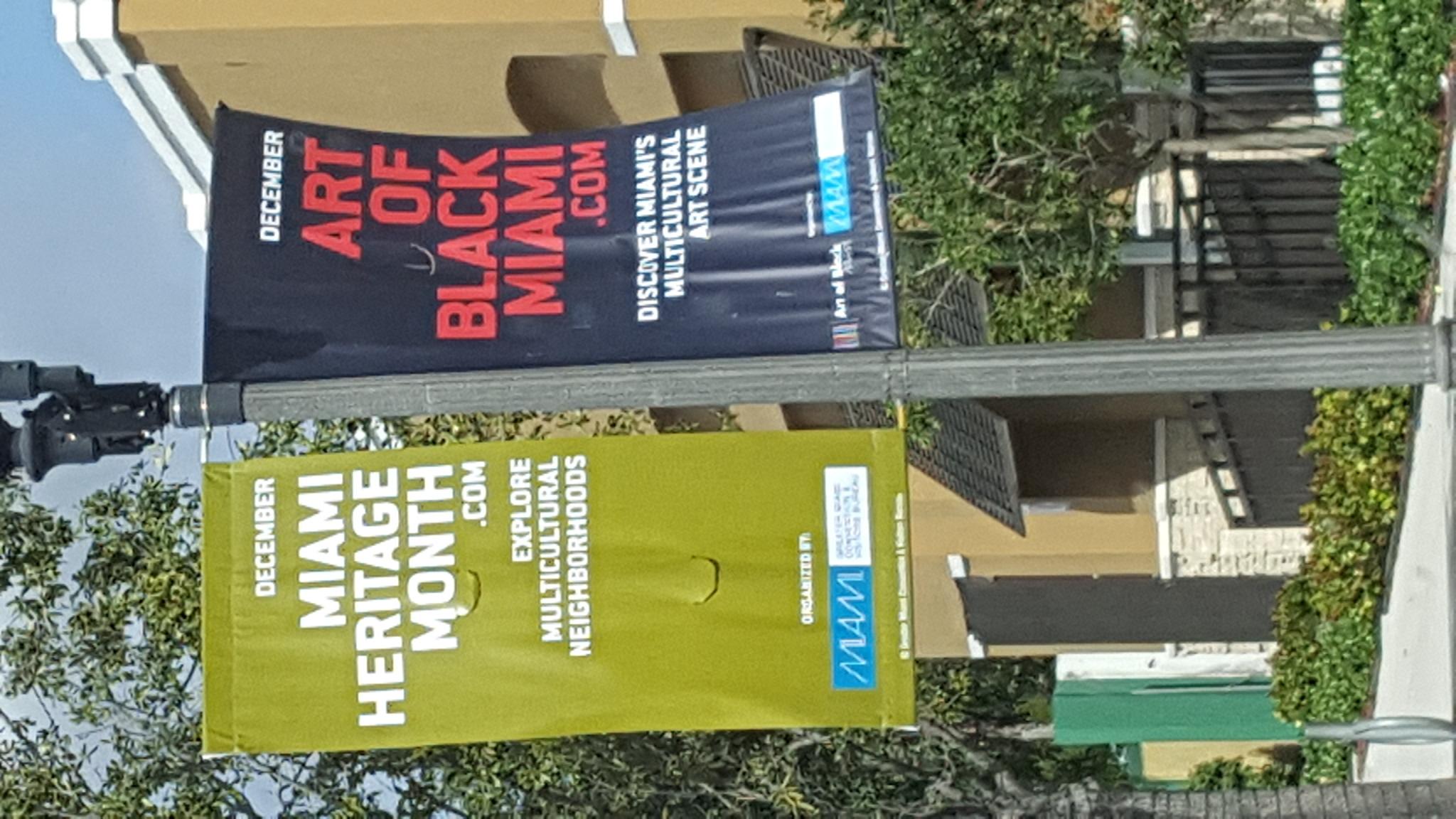 63rd & Damen
Gary, IN Conventions

6/4/22	=  Accounting Convention

6/11/22	=  Graduate Convention

6/18/22	=  Men Power Convention

6/25/22	=  Engineer/Tech Convention
Reasons to Meet

Identify, cultivate, and enrich all San Diego Entertainers

Identify, cultivate, and enrich all San Diego 7th graders
Photo:
MONDAY, JUNE 6, 2022
9:00 PM-9:30 PM CST
ZOOM MEETING
Call to Register & Secure Zoom ID
312 405-8844
SAN DIEGO, CA 92135
2022 TOURS:
Chgo’s = 63rd & Damen	& Pacific B. 	tours University Heights
Chgo’s = 58th & Winchester	& City Heights	tours University Heights
Chgo’s = 58th & Loomis	& North Park	tours University Heights
Chgo’s = 71st & Ashland	& LaMesa	tours University Heights
1/3/22 – Skyline
2/7/22 – Sherman Heights
3/7/22 – Old Town
4/4/22 – El Cajon
5/2/22 – Spring Valley
6/6/22 – South Park
7/4/22  – Mission Beach 
8/1/22  – Southeast S.D.
9/5/22  – Ocean Beach
10/3/22 – Lemon Grove
11/7/22 – Coronado
12/5/22 – University Heights
www.nationalblockclubuniversity.com/sandiego
849.2150.622….3
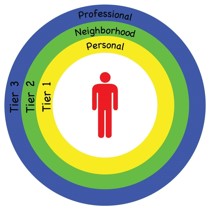 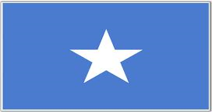 Dimes to Sister City 
West Englewood, Chicago
Pennies to Somalia
45th FL
65th FL
LS Region
2018 Homicides = 
2019 Homicides =
2020 Homicides =
SAN DIEGO ANTI VIOLENCECOMMUNITY MEETING
A-E
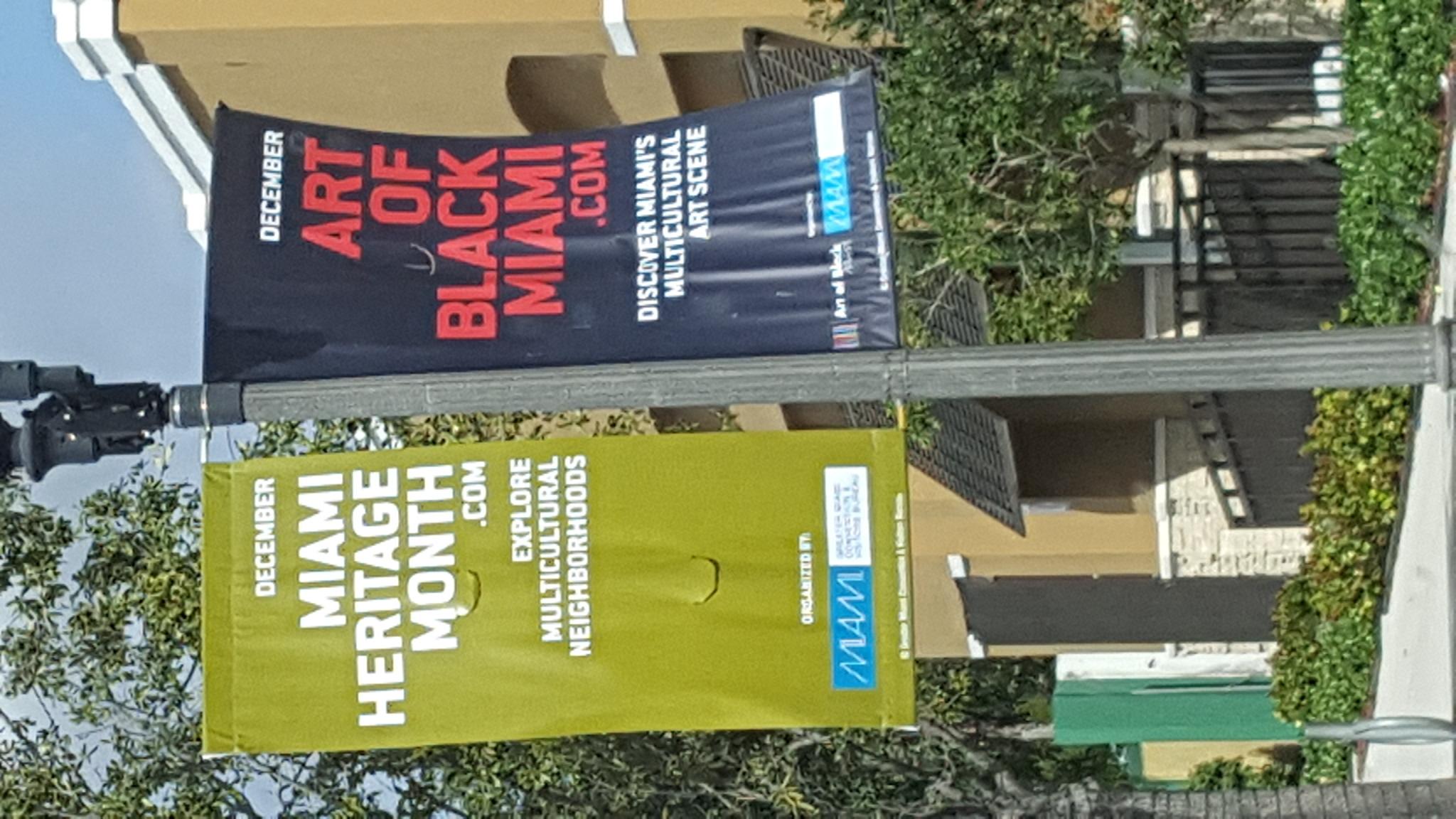 63rd & Damen
Gary, IN Conventions

7/9/22	=  Religious Convention

7/16/22	=  Police Convention

7/23/22	=  Trucking Convention

7/30/22	=  Lawyer Convention
Reasons to Meet

Identify, cultivate, and enrich all San Diego Entertainers

Identify, cultivate, and enrich all San Diego 7th graders
Photo:
MONDAY, JULY 4, 2022
9:00 PM-9:30 PM CST
ZOOM MEETING
Call to Register & Secure Zoom ID
312 405-8844
SAN DIEGO, CA 92135
2022 TOURS:
Chgo’s = 63rd & Damen	& Pacific B. 	tours University Heights
Chgo’s = 58th & Winchester	& City Heights	tours University Heights
Chgo’s = 58th & Loomis	& North Park	tours University Heights
Chgo’s = 71st & Ashland	& LaMesa	tours University Heights
1/3/22 – Skyline
2/7/22 – Sherman Heights
3/7/22 – Old Town
4/4/22 – El Cajon
5/2/22 – Spring Valley
6/6/22 – South Park
7/4/22  – Mission Beach 
8/1/22  – Southeast S.D.
9/5/22  – Ocean Beach
10/3/22 – Lemon Grove
11/7/22 – Coronado
12/5/22 – University Heights
www.nationalblockclubuniversity.com/sandiego
849.2150.622….3
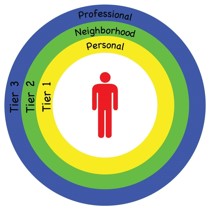 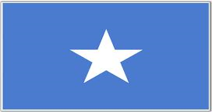 Dimes to Sister City 
West Englewood, Chicago
Pennies to Somalia
45th FL
65th FL
LS Region
2018 Homicides = 
2019 Homicides =
2020 Homicides =
SAN DIEGO ANTI VIOLENCECOMMUNITY MEETING
F-K
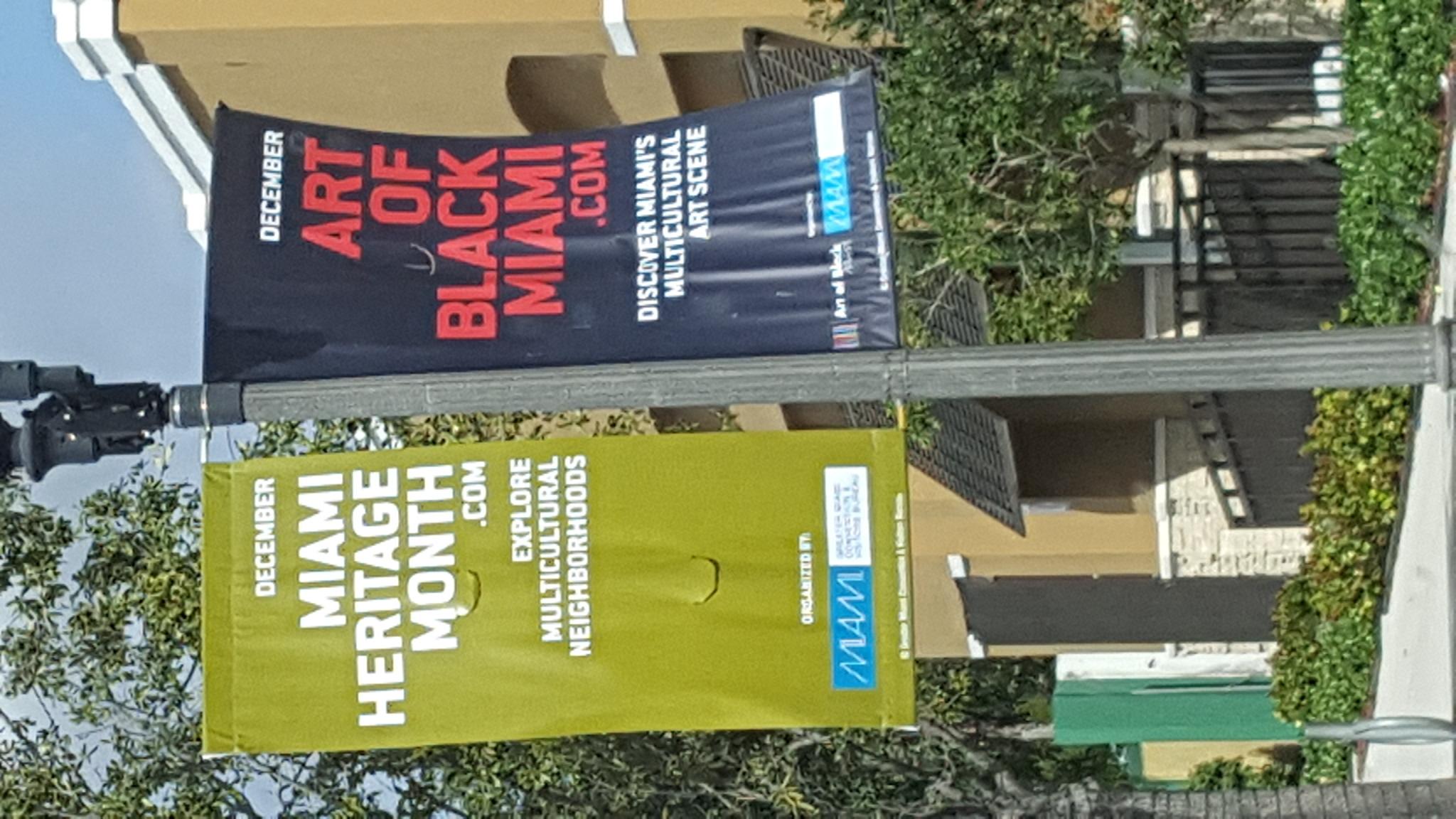 63rd & Damen
Gary, IN Conventions

8/6/22	=  Political Convention

8/13/22	=  Military Convention

8/20/22	=  Karate/Wrestling Convention

8/27/22	=  Sales/Marketing Convention
Reasons to Meet

Identify, cultivate, and enrich all San Diego Entertainers

Identify, cultivate, and enrich all San Diego 7th graders
Photo:
MONDAY, AUGUST 1, 2022
9:00 PM-9:30 PM CST
ZOOM MEETING
Call to Register & Secure Zoom ID
312 405-8844
SAN DIEGO, CA 92135
2022 TOURS:
Chgo’s = 63rd & Damen	& Pacific B. 	tours University Heights
Chgo’s = 58th & Winchester	& City Heights	tours University Heights
Chgo’s = 58th & Loomis	& North Park	tours University Heights
Chgo’s = 71st & Ashland	& LaMesa	tours University Heights
1/3/22 – Skyline
2/7/22 – Sherman Heights
3/7/22 – Old Town
4/4/22 – El Cajon
5/2/22 – Spring Valley
6/6/22 – South Park
7/4/22  – Mission Beach 
8/1/22  – Southeast S.D.
9/5/22  – Ocean Beach
10/3/22 – Lemon Grove
11/7/22 – Coronado
12/5/22 – University Heights
www.nationalblockclubuniversity.com/sandiego
849.2150.622….3
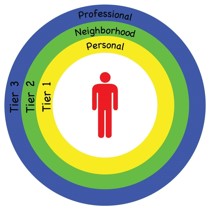 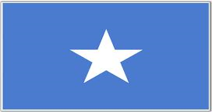 Dimes to Sister City 
West Englewood, Chicago
Pennies to Somalia
45th FL
65th FL
LS Region
2018 Homicides = 
2019 Homicides =
2020 Homicides =
SAN DIEGO ANTI VIOLENCECOMMUNITY MEETING
L-O
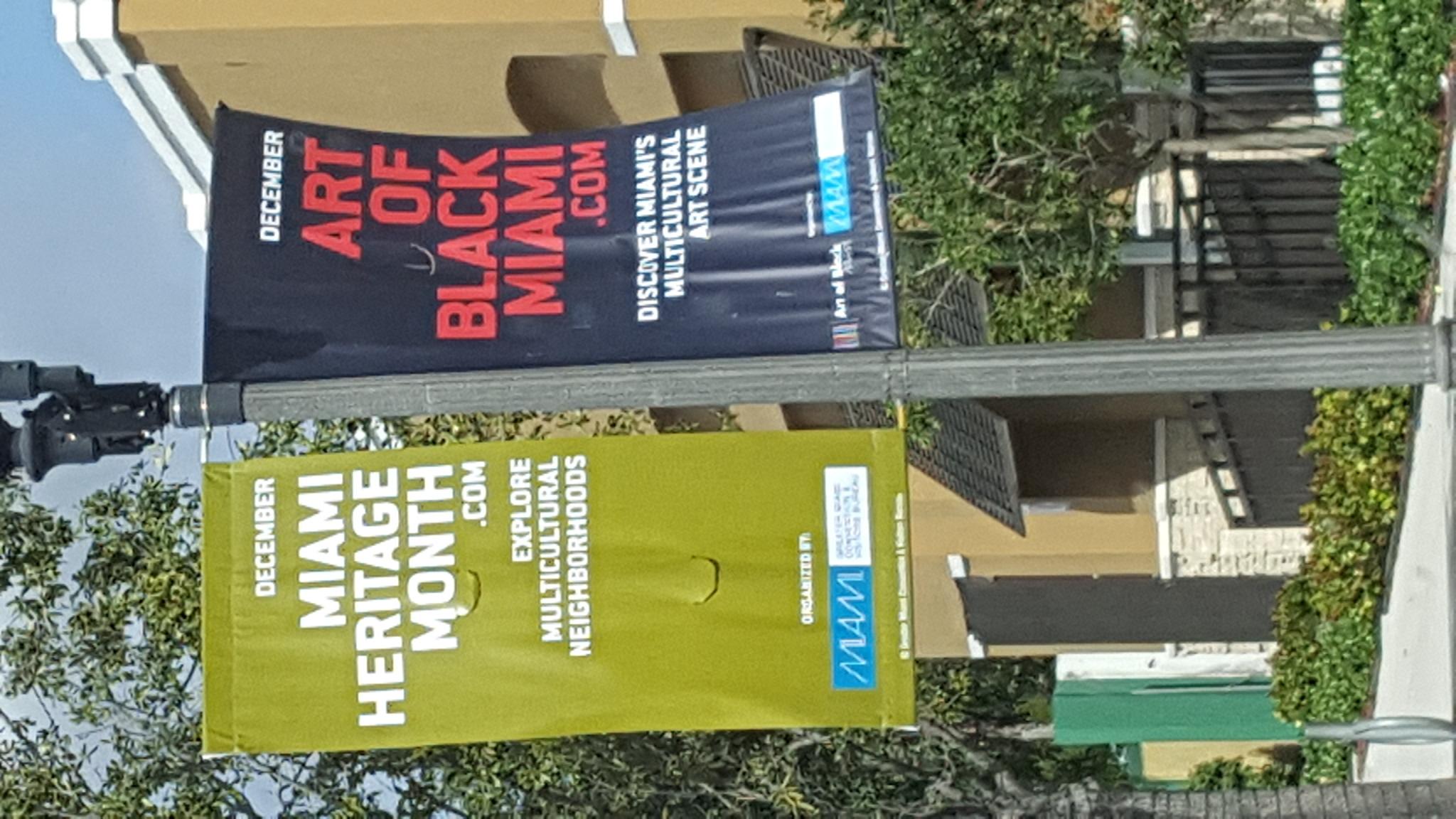 63rd & Damen
Gary, IN Conventions

9/3/22	=  Fire Fighter  Convention

9/10/22	=  Barber/Beauty Convention

9/17/22	=  Poetry Convention

9/24/22	=  Art Convention
Reasons to Meet

Identify, cultivate, and enrich all San Diego Entertainers

Identify, cultivate, and enrich all San Diego 7th graders
Photo:
MONDAY, SEPTEMBER 5, 2022
9:00 PM-9:30 PM CST
ZOOM MEETING
Call to Register & Secure Zoom ID
312 405-8844
SAN DIEGO, CA 92135
2022 TOURS:
Chgo’s = 63rd & Damen	& Pacific B. 	tours University Heights
Chgo’s = 58th & Winchester	& City Heights	tours University Heights
Chgo’s = 58th & Loomis	& North Park	tours University Heights
Chgo’s = 71st & Ashland	& LaMesa	tours University Heights
1/3/22 – Skyline
2/7/22 – Sherman Heights
3/7/22 – Old Town
4/4/22 – El Cajon
5/2/22 – Spring Valley
6/6/22 – South Park
7/4/22  – Mission Beach 
8/1/22  – Southeast S.D.
9/5/22  – Ocean Beach
10/3/22 – Lemon Grove
11/7/22 – Coronado
12/5/22 – University Heights
www.nationalblockclubuniversity.com/sandiego
849.2150.622….3
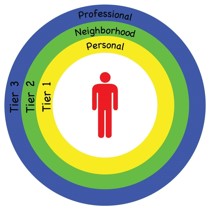 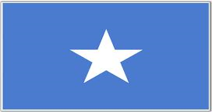 Dimes to Sister City 
West Englewood, Chicago
Pennies to Somalia
45th FL
65th FL
LS Region
2018 Homicides = 
2019 Homicides =
2020 Homicides =
SAN DIEGO ANTI VIOLENCECOMMUNITY MEETING
P-R
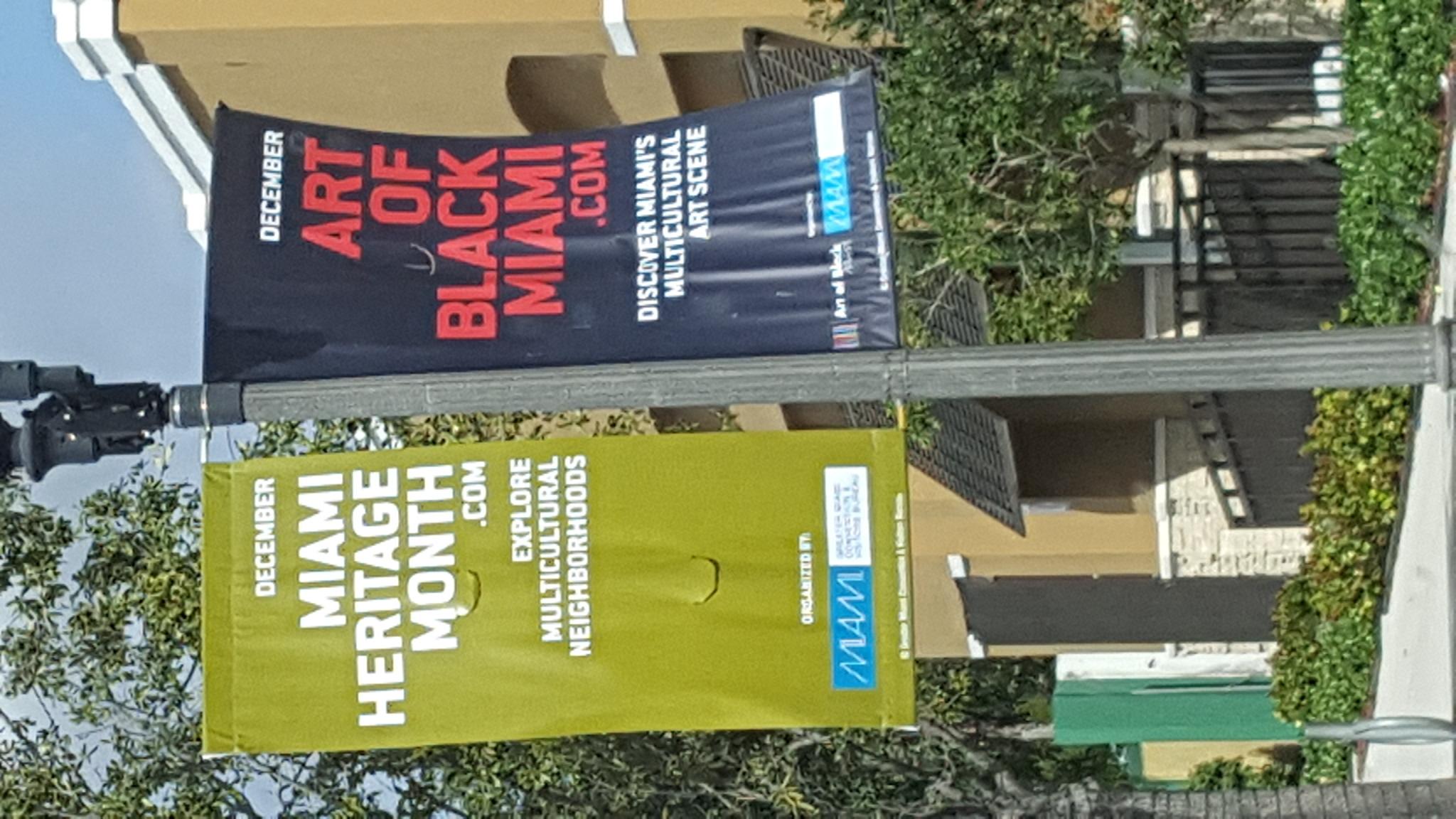 63rd & Damen
Gary, IN Conventions

10/1/22	=  1600’s Convention

10/8/22	=  1700’s  Convention

10/15/22	=  1800’s Convention

10/22/22	=  1900’s Convention
Reasons to Meet

Identify, cultivate, and enrich all San Diego Entertainers

Identify, cultivate, and enrich all San Diego 7th graders
Photo:
MONDAY, OCTOBER 3, 2022
9:00 PM-9:30 PM CST
ZOOM MEETING
Call to Register & Secure Zoom ID
312 405-8844
SAN DIEGO, CA 92135
2022 TOURS:
Chgo’s = 63rd & Damen	& Pacific B. 	tours University Heights
Chgo’s = 58th & Winchester	& City Heights	tours University Heights
Chgo’s = 58th & Loomis	& North Park	tours University Heights
Chgo’s = 71st & Ashland	& LaMesa	tours University Heights
1/3/22 – Skyline
2/7/22 – Sherman Heights
3/7/22 – Old Town
4/4/22 – El Cajon
5/2/22 – Spring Valley
6/6/22 – South Park
7/4/22  – Mission Beach 
8/1/22  – Southeast S.D.
9/5/22  – Ocean Beach
10/3/22 – Lemon Grove
11/7/22 – Coronado
12/5/22 – University Heights
www.nationalblockclubuniversity.com/sandiego
849.2150.622….3
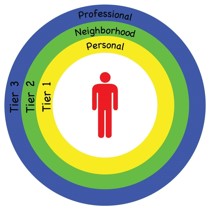 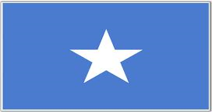 Dimes to Sister City 
West Englewood, Chicago
Pennies to Somalia
45th FL
65th FL
LS Region
2018 Homicides = 
2019 Homicides =
2020 Homicides =
SAN DIEGO ANTI VIOLENCECOMMUNITY MEETING
S-U
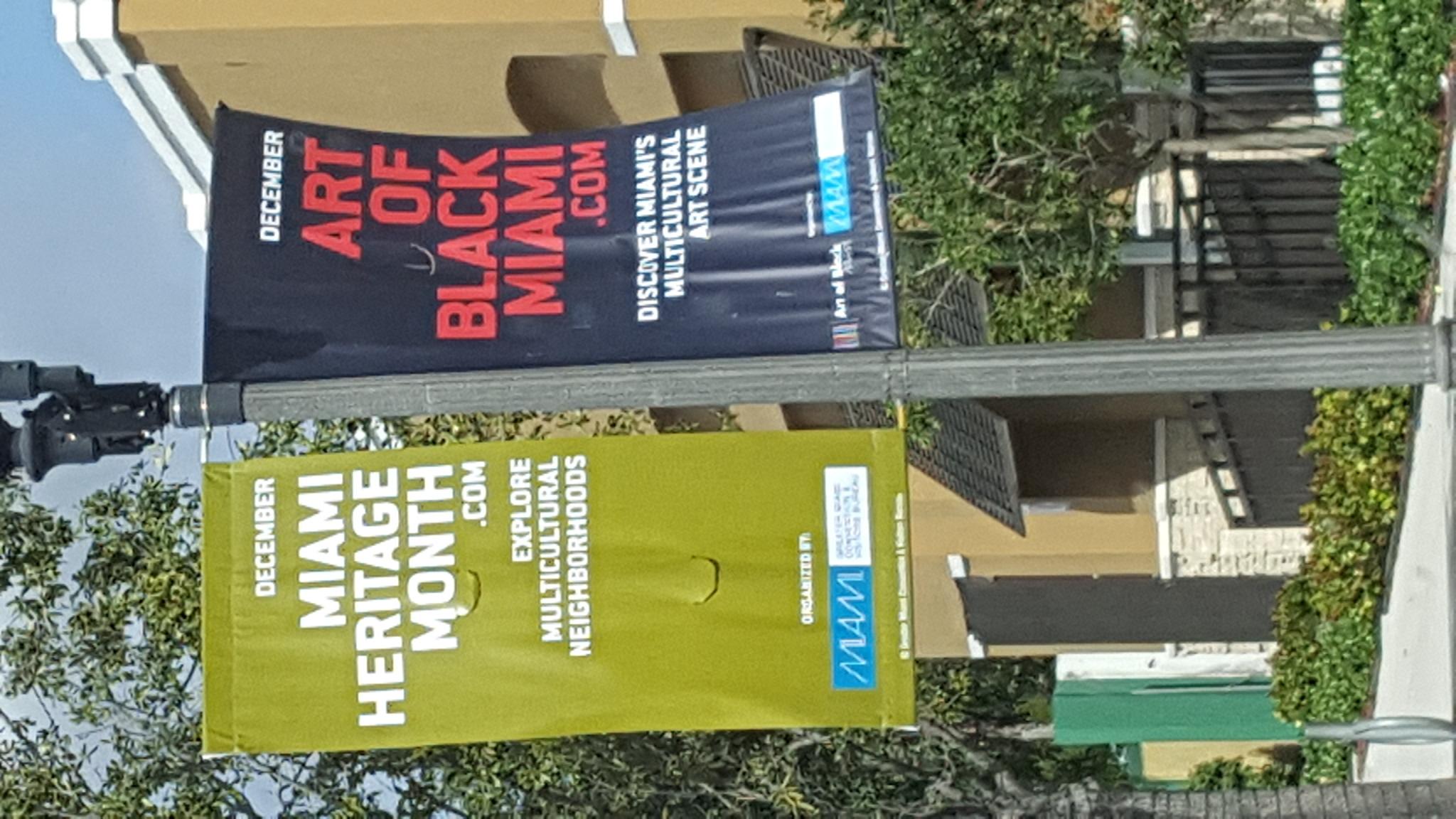 63rd & Damen
Gary, IN Conventions

11/5/22	=  Journalism Convention

11/12/22	=  Chef/Catering  Convention

11/19/22	=  Sewing Convention

11/26/22	=  Homeless Convention
Reasons to Meet

Identify, cultivate, and enrich all San Diego Entertainers

Identify, cultivate, and enrich all San Diego 7th graders
Photo:
MONDAY, NOVEMBER 7, 2022
9:00 PM-9:30 PM CST
ZOOM MEETING
Call to Register & Secure Zoom ID
312 405-8844
SAN DIEGO, CA 92135
2022 TOURS:
Chgo’s = 63rd & Damen	& Pacific B. 	tours University Heights
Chgo’s = 58th & Winchester	& City Heights	tours University Heights
Chgo’s = 58th & Loomis	& North Park	tours University Heights
Chgo’s = 71st & Ashland	& LaMesa	tours University Heights
1/3/22 – Skyline
2/7/22 – Sherman Heights
3/7/22 – Old Town
4/4/22 – El Cajon
5/2/22 – Spring Valley
6/6/22 – South Park
7/4/22  – Mission Beach 
8/1/22  – Southeast S.D.
9/5/22  – Ocean Beach
10/3/22 – Lemon Grove
11/7/22 – Coronado
12/5/22 – University Heights
www.nationalblockclubuniversity.com/sandiego
849.2150.622….3
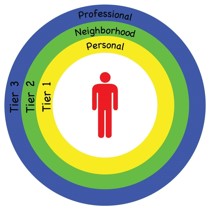 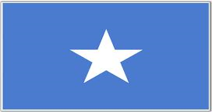 Dimes to Sister City 
West Englewood, Chicago
Pennies to Somalia
45th FL
65th FL
LS Region
2018 Homicides = 
2019 Homicides =
2020 Homicides =
SAN DIEGO ANTI VIOLENCECOMMUNITY MEETING
V-Z
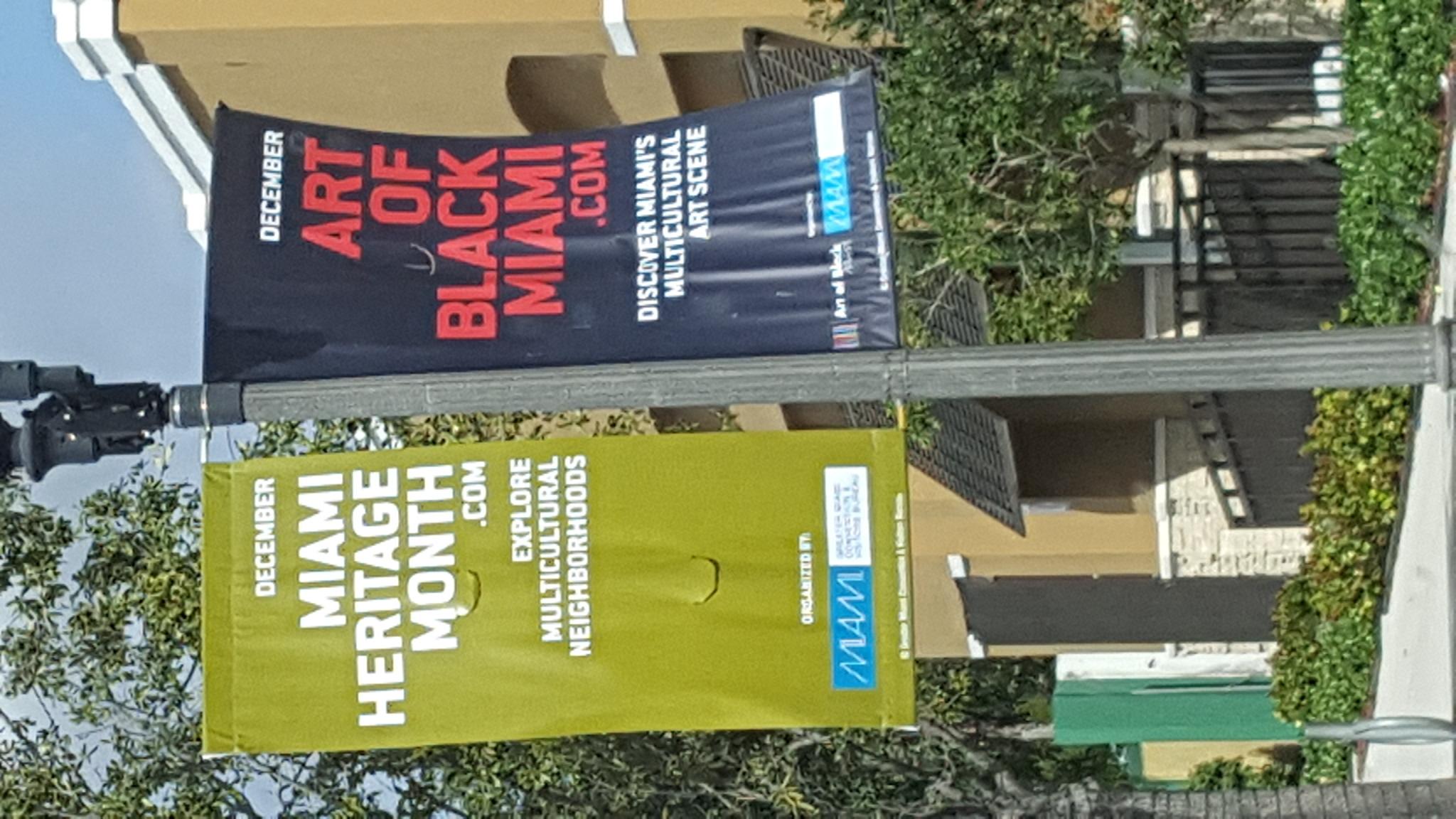 63rd & Damen
Gary, IN Conventions

12/3/22	=  Plumber/Welder Convention

12/10/22	=  Carpenter/Electrician Convention

12/17/22	=  Brickmason /Roofer/ Painter
Reasons to Meet

Identify, cultivate, and enrich all San Diego Entertainers

Identify, cultivate, and enrich all San Diego 7th graders
Photo:
MONDAY, DECEMBER 5, 2022
9:00 PM-9:30 PM CST
ZOOM MEETING
Call to Register & Secure Zoom ID
312 405-8844
SAN DIEGO, CA 92135
2022 TOURS:
Chgo’s = 63rd & Damen	& Pacific B. 	tours University Heights
Chgo’s = 58th & Winchester	& City Heights	tours University Heights
Chgo’s = 58th & Loomis	& North Park	tours University Heights
Chgo’s = 71st & Ashland	& LaMesa	tours University Heights
1/3/22 – Skyline
2/7/22 – Sherman Heights
3/7/22 – Old Town
4/4/22 – El Cajon
5/2/22 – Spring Valley
6/6/22 – South Park
7/4/22  – Mission Beach 
8/1/22  – Southeast S.D.
9/5/22  – Ocean Beach
10/3/22 – Lemon Grove
11/7/22 – Coronado
12/5/22 – University Heights
www.nationalblockclubuniversity.com/sandiego
849.2150.622….3
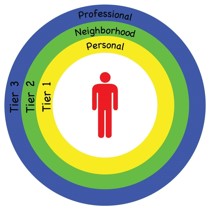 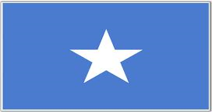 Dimes to Sister City 
West Englewood, Chicago
Pennies to Somalia
45th FL
65th FL